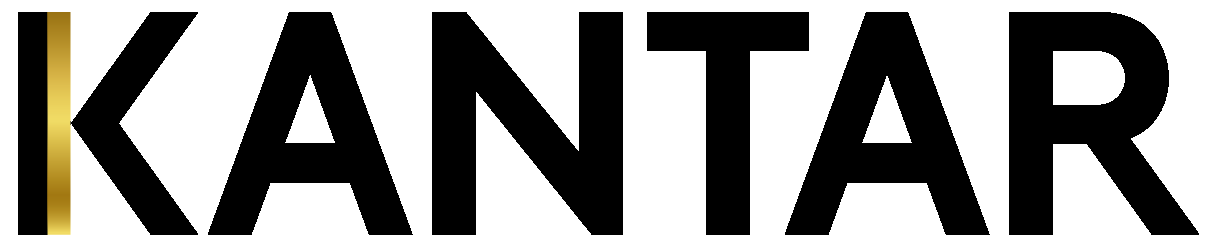 Establishing quality index of Latvian construction sector by performing survey of participants involved in the construction process Presentation of key results
October 2019
TNS Latvia SIA, Kronvalda bulvāris 3-2, Rīga, LV-1010, Reģ. Nr. 40003162446, PVN Reģ. Nr. LV 40003162446
1
Information on research
2
General contractors, performers of feasibility studies, building administrators (building managers), construction supervisors and distributors of construction materials and equipment are represented approximately equally
Role of the represented organization
Please indicate the role of your organization in the construction process (for instance: contractor, client, provider of support services, supervisory participant, etc.):
Base: all companies, n=304
3
Majority or 92% of companies involved in construction processes have up to 50 employees
What is the number of employees in the organization you represent?
Number of employees
Base: all companies, n=304
4
Majority of companies involved in construction processes in Latvia are operating for more than 10 years
How long is your organization working?
Length of operation
Base: all companies, n=304
5
Majority of construction services during the last year have been provided in Riga or Riga region
In which regions primarily has your organization (most often) provided its construction services during the last 12 months?
Region
Base: all companies, n=304
6
Index structure
7
Construction quality index
In 2019, the quality of services provided in the construction sector has been evaluated with 78% out of 100%, which can be assessed as good evaluation. Higher evaluation has been received by service providers
8
Construction quality indicators
In general, companies are satisfied with the quality of services provided by construction sector and have highly evaluated the construction process indicators
There are no significant differences in quality indicators of services provided regarding evaluation of different indicators. This proves that all quality making aspects in the construction are ensured on a high level.
9
Quality index of the phase «Preparatory works»
The group of services with the highest evaluation on the Preparatory works phase is feasibility study of the construction object (ground)
Quality evaluation of preparatory works service groups
10
Quality index of the phase «Designing»
The service group with highest evaluation on designing phase is electricity network, low voltage networks
Quality evaluation of designing service groups
11
Quality index of the phase «Construction works»
Quality evaluation of construction works services group
The highest evaluation on construction works phase is that of territorial development, water supply and sewage
12
Quality index of the phase «Supervision»
On the supervision phase, the highest evaluation has been received by construction supervision
Quality evaluation of supervision services group
13
Conclusions and recommendations
The overall construction quality index is 78% which in general is a good indicator, but there are possibilities for growth. High result would be 90% and more
The self-evaluation of service providers is usually higher than the evaluation of service receivers. The exception is the phase Construction works where the evaluation of service receivers is higher than the self-evaluation in almost all service groups
To maintain the high quality evaluations in the construction sector, it is necessary to promote such quality indicators as resources and planning, including meeting the deadline without reducing the quality, flexibility of processes and team in introducing amendments, allocated budget and solving problems of lack of labour force
Overall evaluation of basic indicators of construction quality is similarly high (7.8 points out of 10). Slightly higher evaluation have received Competence (8.1 point) and Cooperation (8.2 points)
On the phase Preparatory work, it is most important to improve the ability to plan and adhere to deadlines for initiators of construction and performers of feasibility studies of construction object (building)
On the phase Designing, in several service groups lower evaluation was assigned to ability to plan and adhere to deadlines
The phase Construction works has received comparatively highest evaluation
On the phase Supervision, it is necessary to improve reacting time of On-site designer supervision service provider, understanding of the end product, ability to meet deadlines
14
Recommendations for the further development of the index
Representatives of construction sector admit that quality measurement of the sector is valuable and necessary for the development of the sector 
In future we recommend to increase the sample of the surveyed companies and organizations involved in the construction processes, since the detailing of the questionnaire and the prepared calculation methodology requires larger sample to exclude the fluctuation risk of index indicator due to the effect of small bases
The very different evaluations point to the fluctuation risk of index indicator, namely, in the majority of service groups the quality evaluations are within borders of 1 to 10 – very opposite within one specific service group, and not homogeneous
The recommended survey would be of 1000 companies and organizations, but the minimum would be survey of 600 companies and organizations
Increase of the sample to 600 would exclude the effect of small bases on the overall evaluation
While the increase of the sample to 1000 would let to perform more detailed evaluations, including, would provide opportunity to evaluate results in different target groups, for instance, by regions or sectors
15
For additional information:
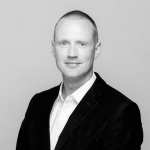 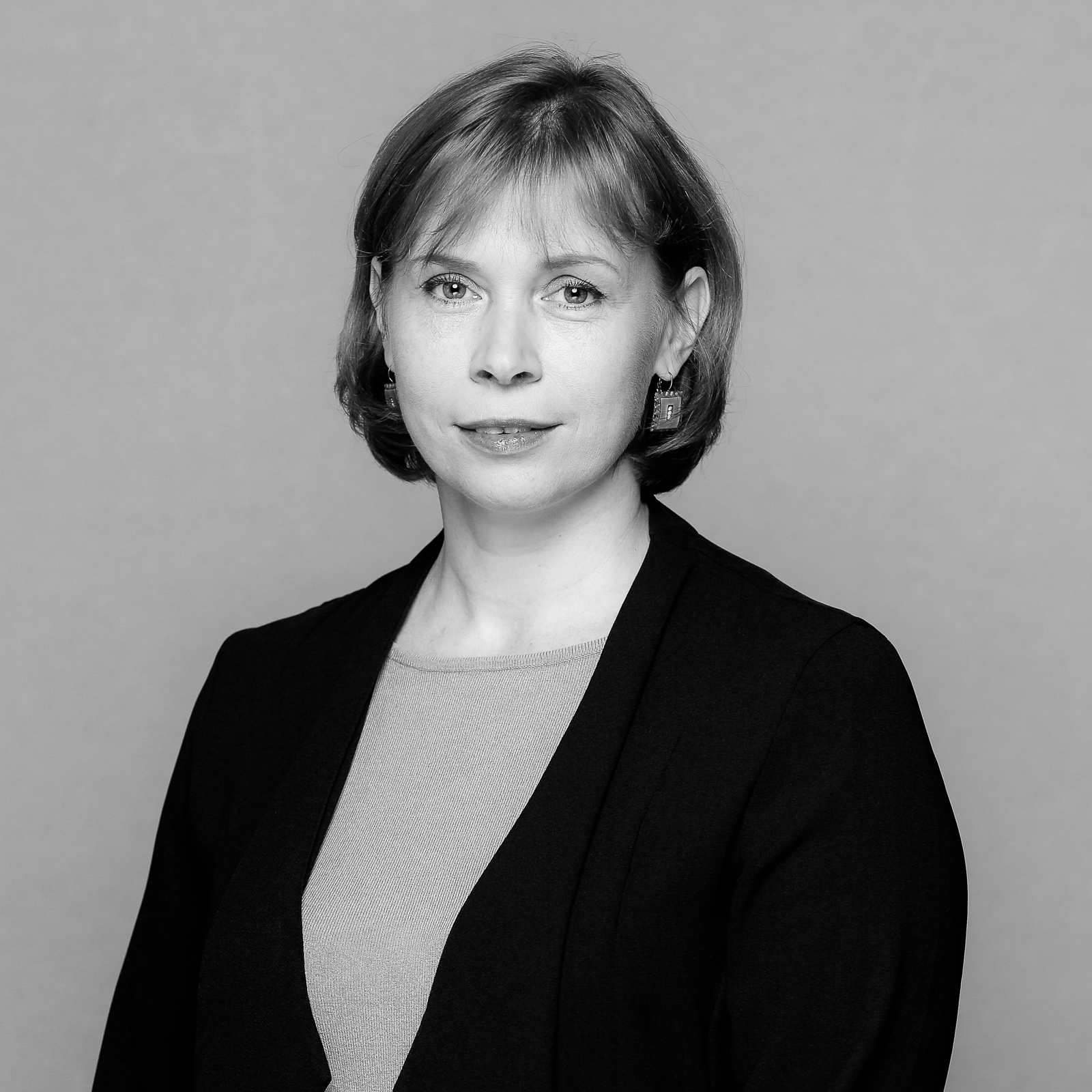 Mārtiņš Traubergs 
Managing director, CEO
Project manager
martins.traubergs@kantar.com
+371 6 709 6300
Inta Priedola
Senior Account manager
Project and field work manager
inta.priedola@kantar.com
+371 6 709 6300
TNS Latvia SIA, Kronvalda bulvāris 3-2, Rīga, LV-1010, Reģ. Nr. 40003162446, PVN Reģ. Nr. LV 40003162446